Cryptocurrencies |     Tendencies             				   &  Regulation
2018 ©  Evgeniya Gancheva    1Legal.Net
Правото и третата революция на парите
Парите се изобретяват за пореден път. Този път –                               в кибернетичното пространство.
Криптовалутите:  
—  една свободно движеща се сила 
—  способна да се прелее в каквито и да било количества
—  когато и да било, където и да било по света
—  придобиват най-различни форми
Правото и третата революция на парите
Неподвластни на богатствата на отделните държави 
И на съзнателните действия на техните правителства 
Новите пари са една огромна, необуздана мощ:
Market capitalization - 238    billion USD in Q4 
ATMs: 954 	- 01/2016
ATMs: 2053 	- 01/2018
Правото и третата революция на парите
Нестабилността на криптовалутите
Анонимността
Потенциалът за присвояване и измами с ценни книжа
Пране на пари 
са само част от правните  въпроси. 
Поради бавния темп на регулиране спрямо бързия темп на технологията, тези въпроси вероятно ще бъдат решени в съда.
Правната рамка  у нас | фрагментарна
Разпокъсана
Непоследователна
Несистематична
Непълна
Неясна
Правната рамка  у нас | фрагментарна
НАП: биткойн е финансов актив
"доходите (на ФЛ и ЮЛ) от продажба или замяна на виртуалната валута биткойн се декларират с годишната данъчна декларация и върху тях се дължи данък върху общата годишна данъчна основа (10%)“
“обмяната на традиционни валути срещу единици от виртуалната валута "биткойн" и обратно, извършени срещу заплащането на сума, представляват сделки, освободени от ДДС по смисъла на Директива 2006/112/EО
Правната рамка  у нас | фрагментарна
БНБ: 
“биткойн не е признат за законно платежно средство, и „дейностите по придобиване, търгуване и разплащане с „биткойн“ не са регулирани от действащото национално и европейско законодателство и не подлежат на лицензиране или регистрация.“
Правната рамка по света | USA
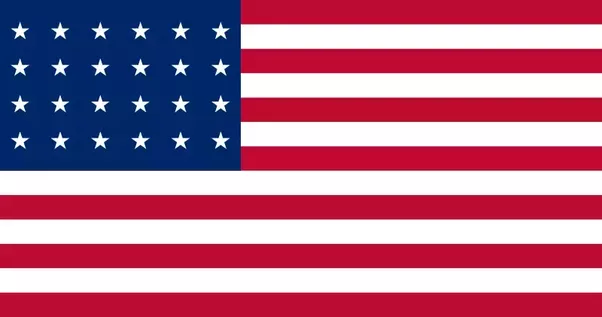 IRS – bitcoin се третира като собственост за данъчни цели.
Kато инвентаризация - ако се държи за препродажба и е регистрирана печалба или загуба. 
Ако се използва за плащане - третира се като валута.
BitLisence – за щата Ню Йорк – изисква се за дейностите:
 получаване на виртуална валута;
съхраняване, управление или контрол на виртуална валута от името на други лица;
покупко-продажба на виртуална валута;
обмен на виртуална валута (борса);
контролиране, администриране или издаване на виртуална валута.
Правната рамка по света | CH
Насоките на FINMA от 2018г.:
Въведе се регламентацията на токените :
 
Платежните токени (payment tokens)    ≠ ЦК
Полезните токени (utility tokens)  ≠ ЦК
Актив токени (asset tokens) =  ЦК
Хибридните токени – едновременно (asset tokens) и (utility tokens) ≠ =  ЦК

Лиценза за дилър на ЦК ще се изисква за:

всяко ФЛ, ЮЛ или съдружие, което купува и продава ценни книжа на вторичния пазар на професионална основа или за своя сметка с намерение да ги препродаде в рамките на кратък период от време или за сметка на трети лица, или публично предлага ценни книжа на широката публика на първичния пазар или създава деривати и ги предлага на широката публика.
Правната рамка по света | Gibraltar
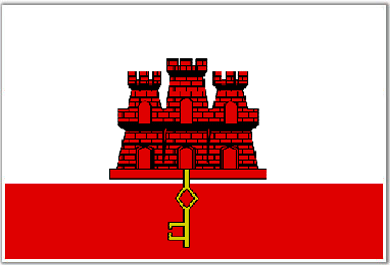 Приета е регулаторна рамка за DLT в сила от 01.01.2018г.
Лицензиране на компании, използващи DLT
Три стълба с очаквани резултати:

ЗАЩИТА НА ПОТРЕБИТЕЛИТЕ
ЗАЩИТА НА РЕПУТАЦИЯТА НА ГИБРАЛТАР
ИКОНОМИЧЕСКА ПОЛЗА
Правната рамка по света | Gibraltar
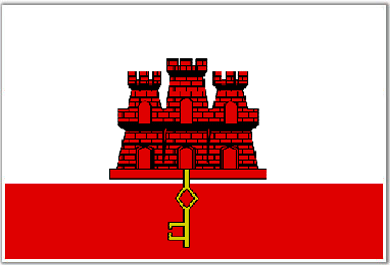 Девет принципа на DLT компаниите:
1) Управляват бизнеса си прозрачно и почтено
2) Да се отнасят с дължимото внимание към всички клиенти и да комуникират с тях честно, ясно и без заблуждаващи практики
3) Да поддържат адекватни финансови и нефинансови ресурси 
4) Да управляват и контролират ефективно своя бизнес и осъществяват своята дейност с необходимите умения, грижа и старание; включително като се вземат предвид рисковете за бизнеса и клиентите
Правната рамка по света | Gibraltar
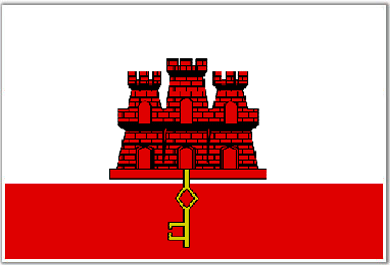 5) Да прилагат ефективни мерки за защита на клиентските активи и пари, които управляват.
6) Да прилагат стандарти за ефективно корпоративно управление.
7) Да гарантират, че всички системи и протоколи за достъп до сигурността се поддържат на подходящи високи стандарти.
8) Да разполагат със системи за предотвратяване, разкриване и разкриване на финансови  престъпления като борбата с прането на пари и с финансирането на тероризма (AML / CFT). 
9) Да бъдат устойчиви и да имат план за извънредни ситуации и за закриване на бизнеса
За да запазите своята инвестиция,      е важно:
Да разбирате правилата и законите, отнасящи се до криптовалути във вашата юрисдикция по местонахождение и  в юрисдикцията, където възнамерявате да правите бизнес, включително юрисдикциите на вашия доставчик за обмен и портфейл.  
Да не търгувате в страна или юрисдикция, където са ограничени или забранени криптовалутите или ICO.
Да сте в съответствие с данъчните и счетоводните изисквания
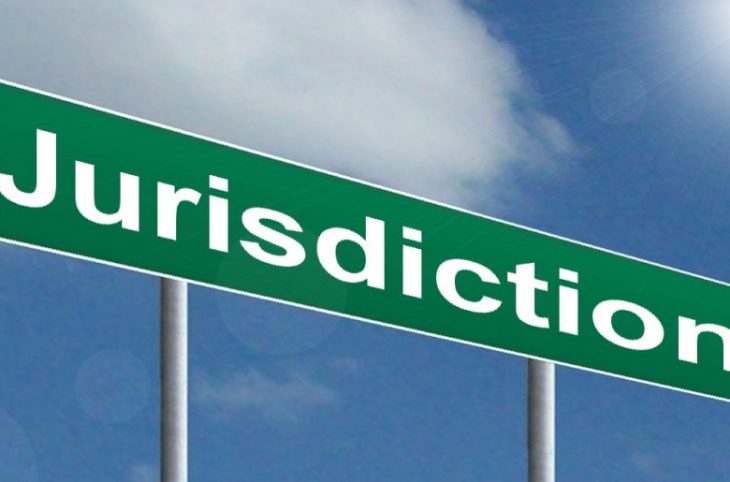 За да запазите своята инвестиция,      е важно:
Да  не използвате вашите  криптовалути по начин, който би довел до предпазни мерки срещу вас AML / CFT
Да не търгувате с неизвестни или непотвърдени страни
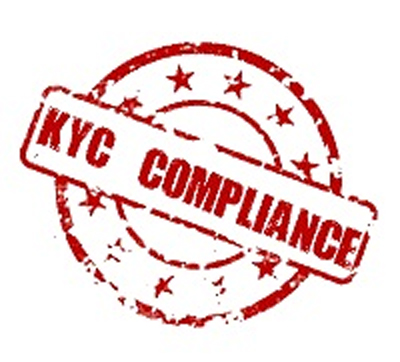 За да запазите своята инвестиция,      е важно:
Да не стартирате проекти, свързани с действия като инвестиционен посредник и други, изискващи лиценз, без издаден такъв.
Да сте наясно за транзакции на определени суми, които изискват специално отчитане пред БНБ или други финансови  органи.
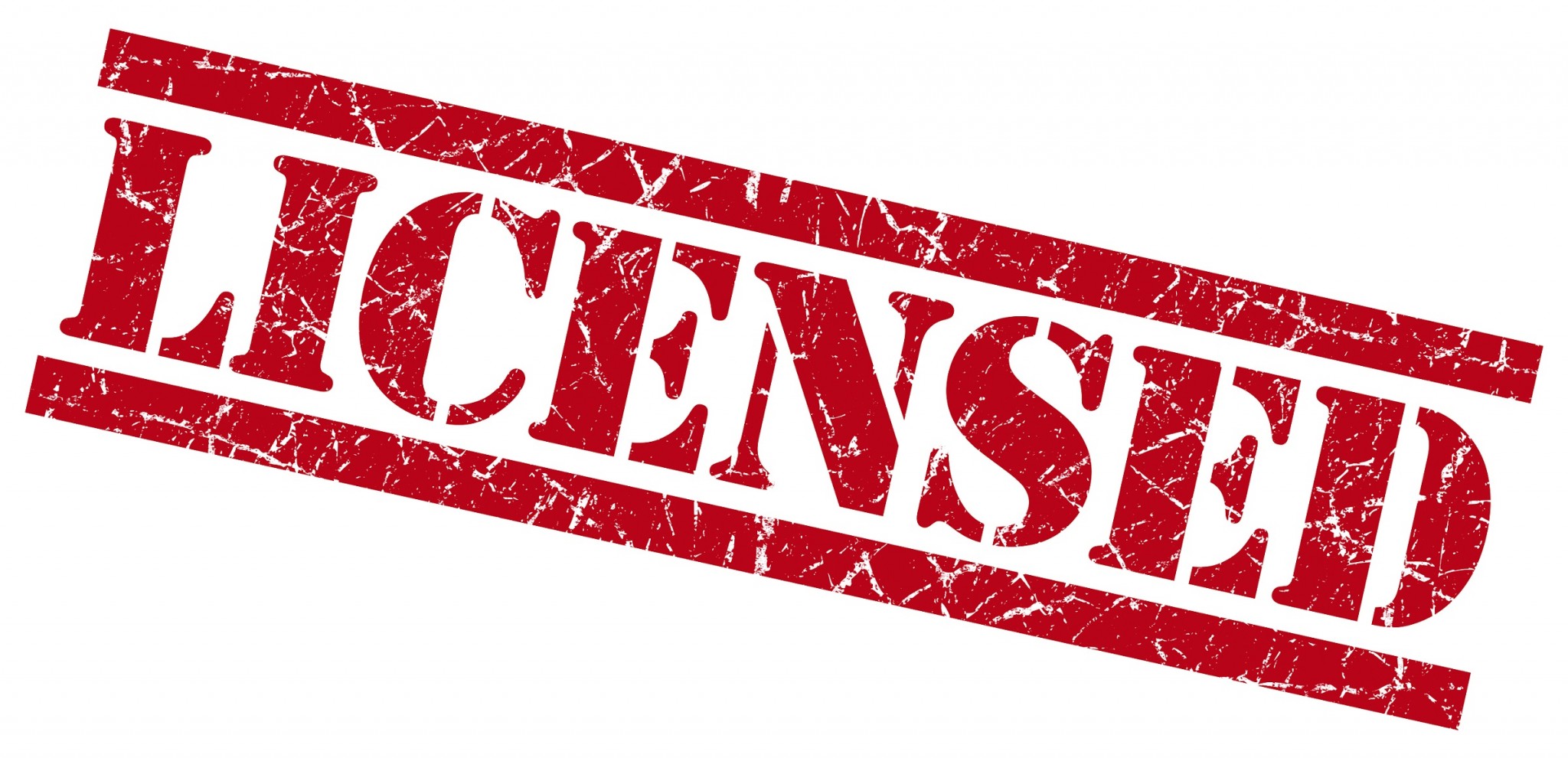 Тенденции в правното регулиране
Въвеждане на легални дефиниции на “криптовалути”, “първично предлагане на монети”, “споделен публичен регистър” и др.
Лицензиране на дейности, свързани със съхранение, обмен, търговия и управление на криптовалути и портфейли с тях
 Приемане на закон за криптовалутите 
Данъчни разпоредби за облагането на придобиването, продажбата и търговията с криптовалути
Разпоредби за осчетоводяването на активи и сделки с криптовалути